Муниципальное дошкольное образовательное учреждение Детский сад №31 «Медвежонок» города Нижневартовск
Использование в своей работе инновационной технологии 
«Круги Луллия» для познавательного развития детей


                                                                                                                                                                                                                Подготовила:
                                                                                                                                                                                                                воспитатель  
                                                                                                                                                                                                                 Сабитова Г.Ф.
2020 год
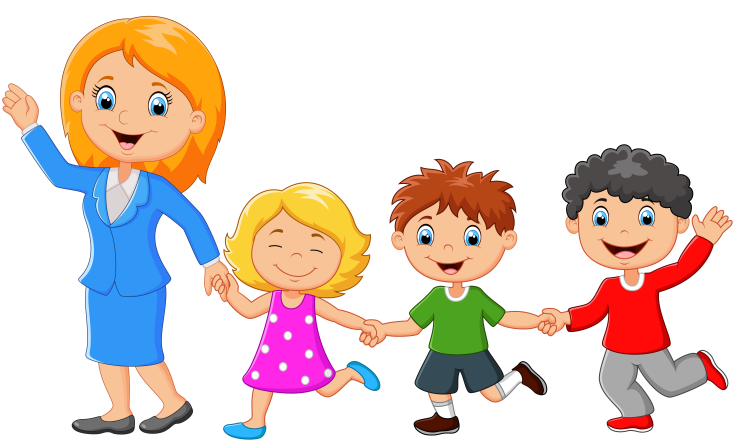 Раймонд Луллий
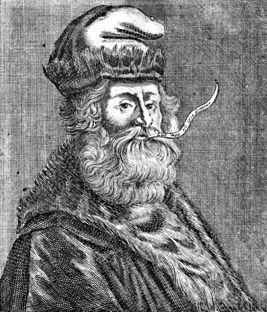 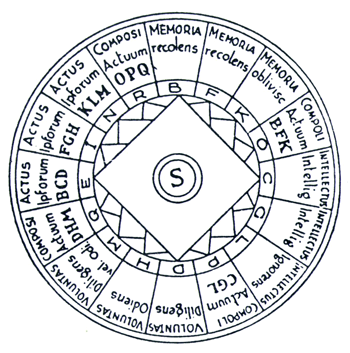 Круги Луллия
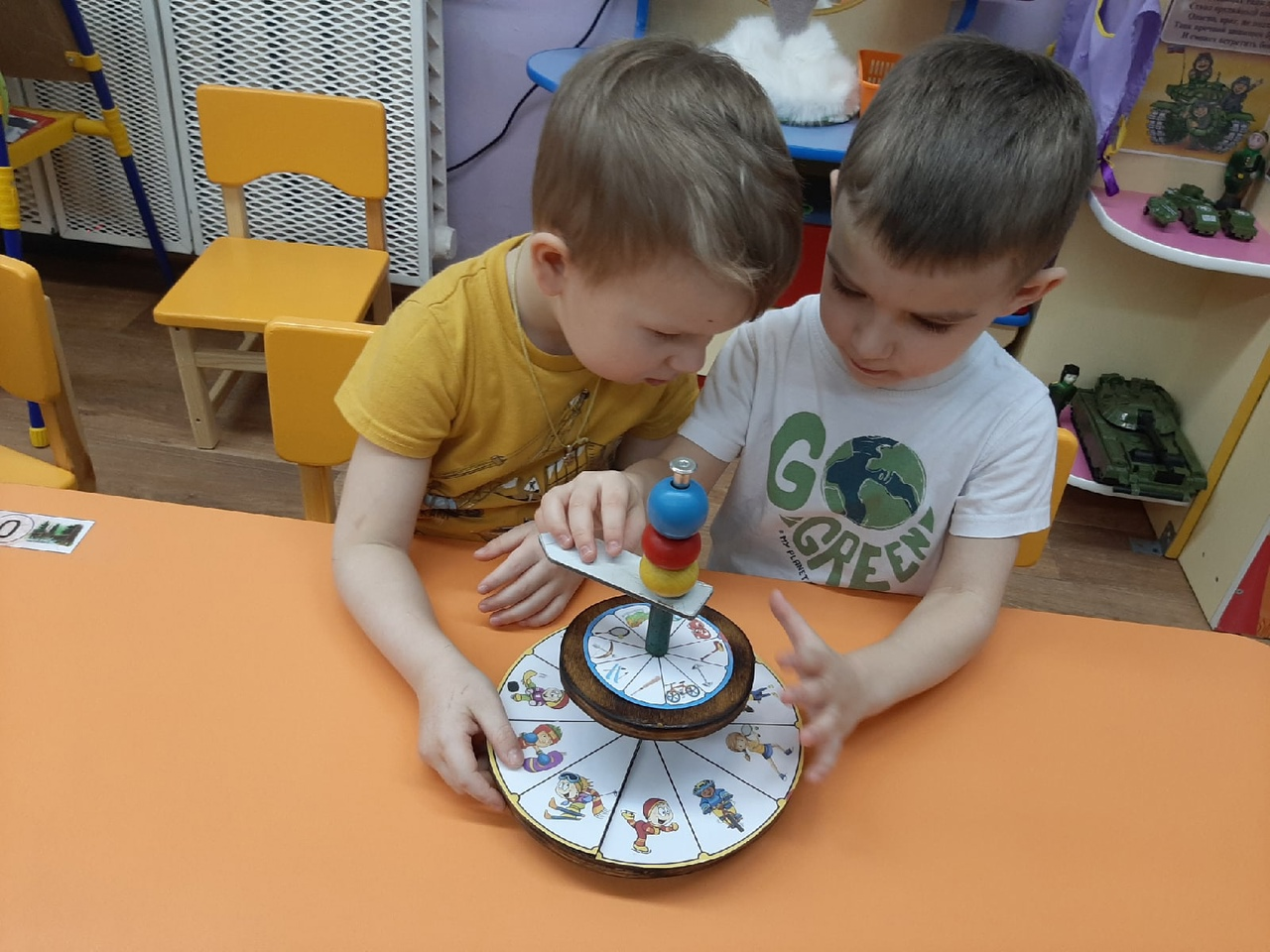 Цель: освоение способа познания мира, формирование навыков, позволяющих самостоятельно решать возникающие проблемы
Пособие позволяет решать следующие задачи:
развитие познавательной активности;
развитие представлении о сенсорных эталонах (восприятие цвета, формы);
формирование элементарных математических представлений;
обогащение активного и пассивного словаря;
развитие связной речи;
развитие навыков фантастического преобразования объектов
Формы организации образовательной деятельности:
образовательные ситуации, (например, в рамках образовательной деятельности по познавательному развитию, речевому развитию);
игровые обучающие ситуации;
самостоятельная игровая деятельность детей
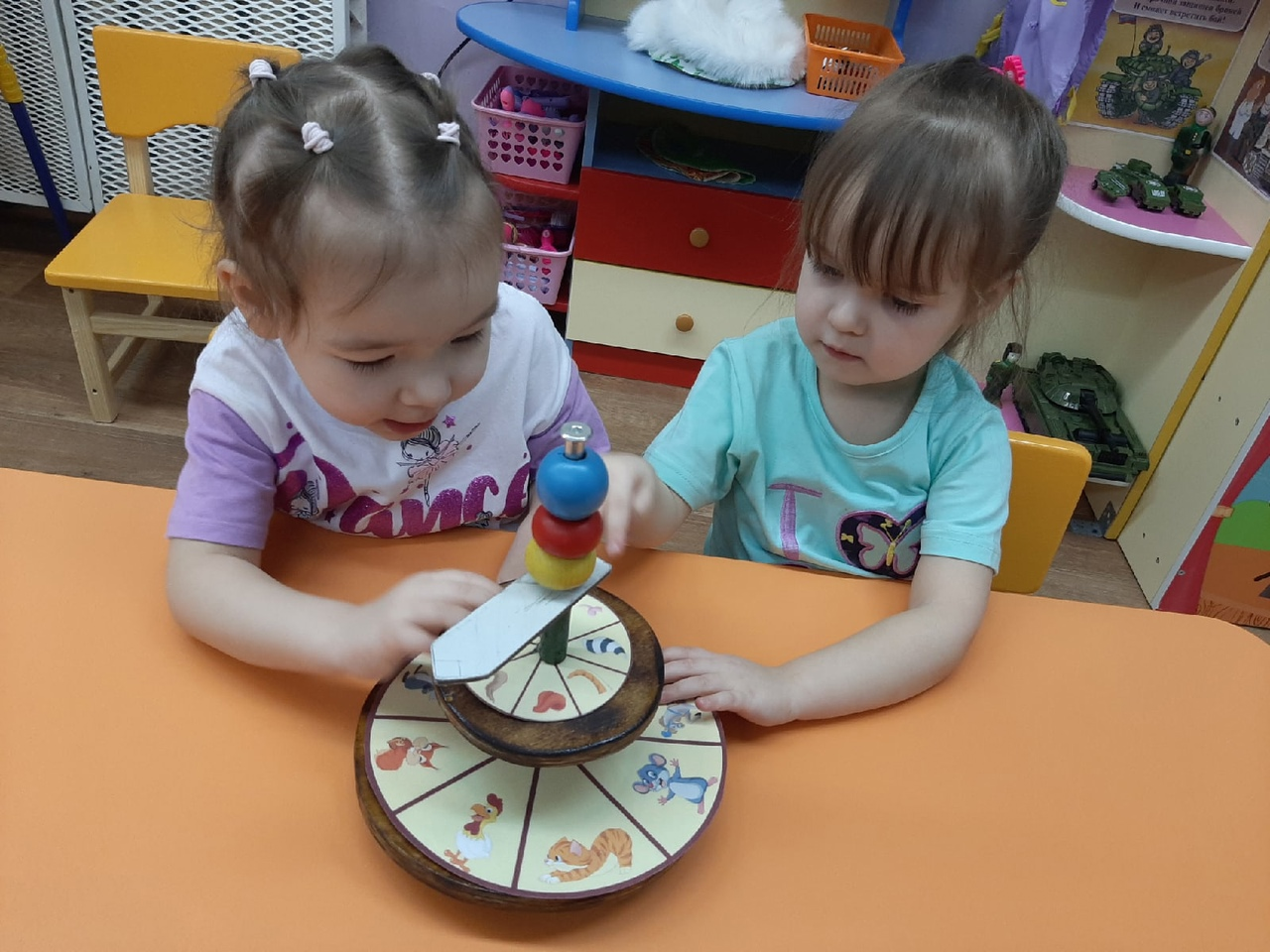 Игра «Чей домик»
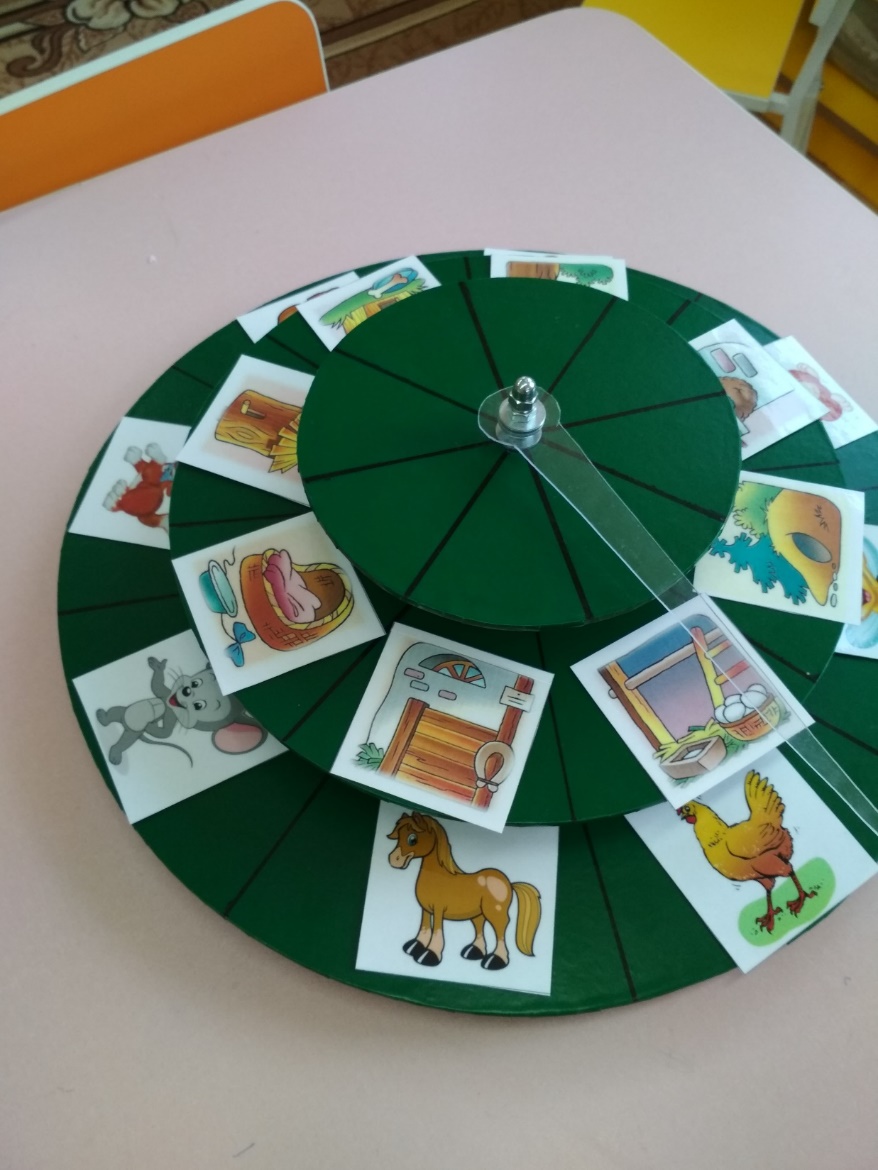 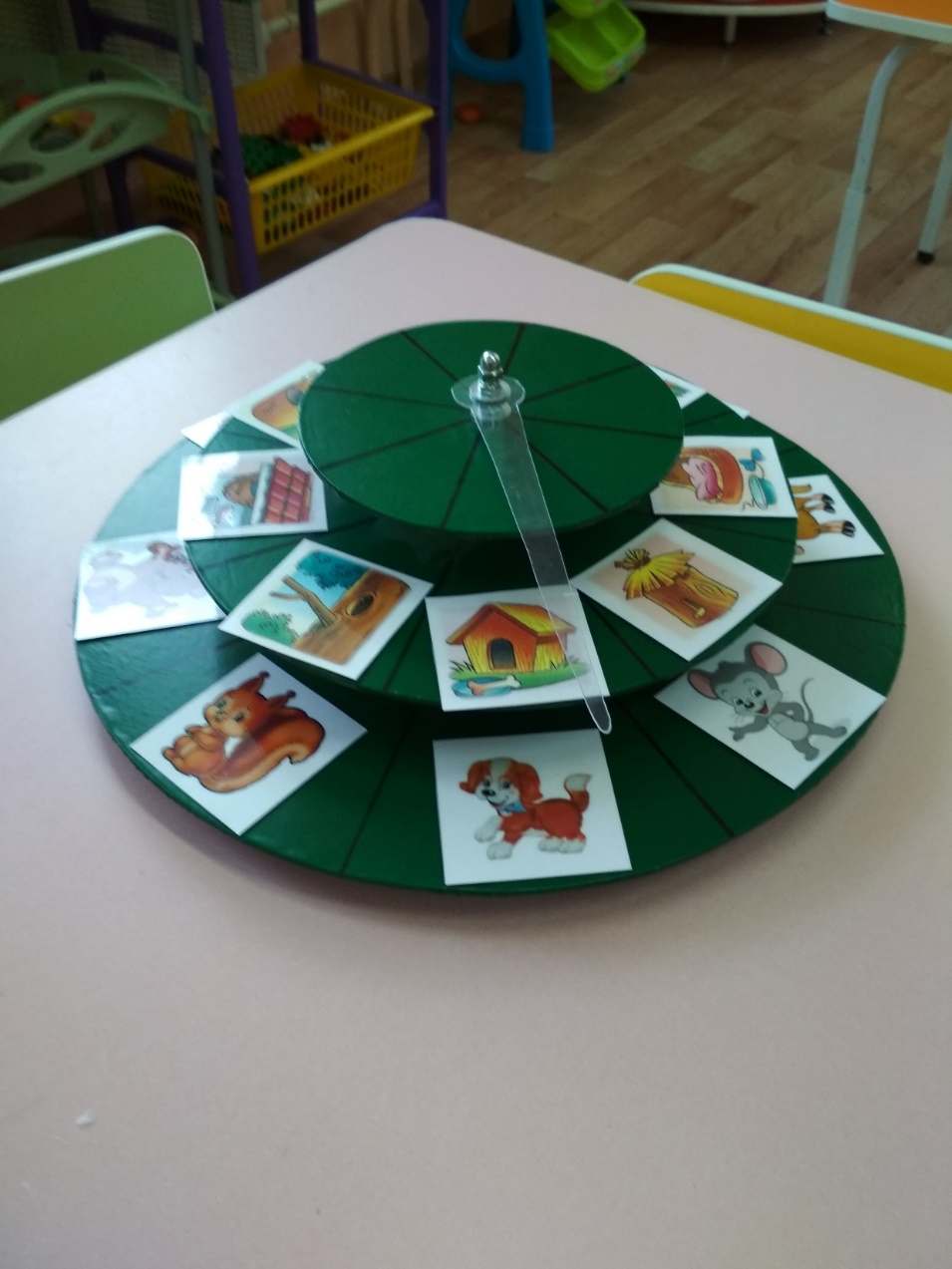 Игра «Чей детеныш»
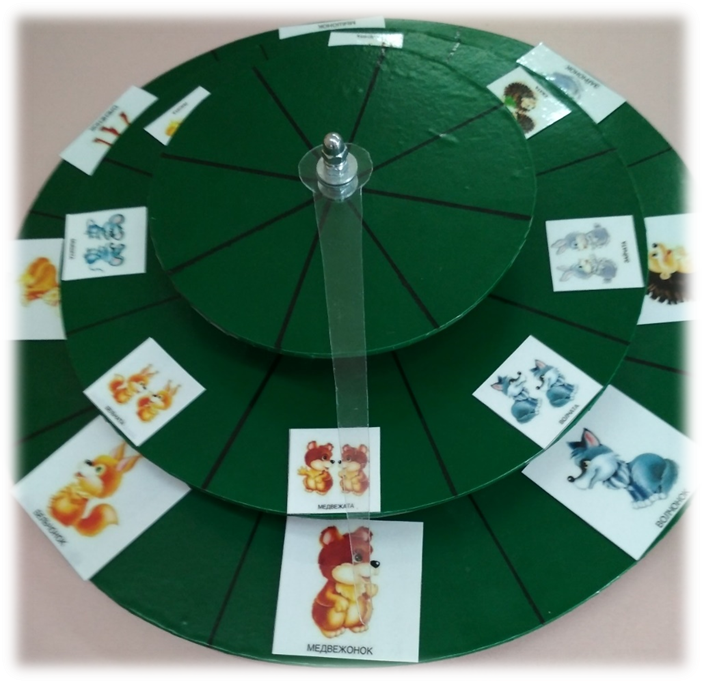 Игра «Найди пару»
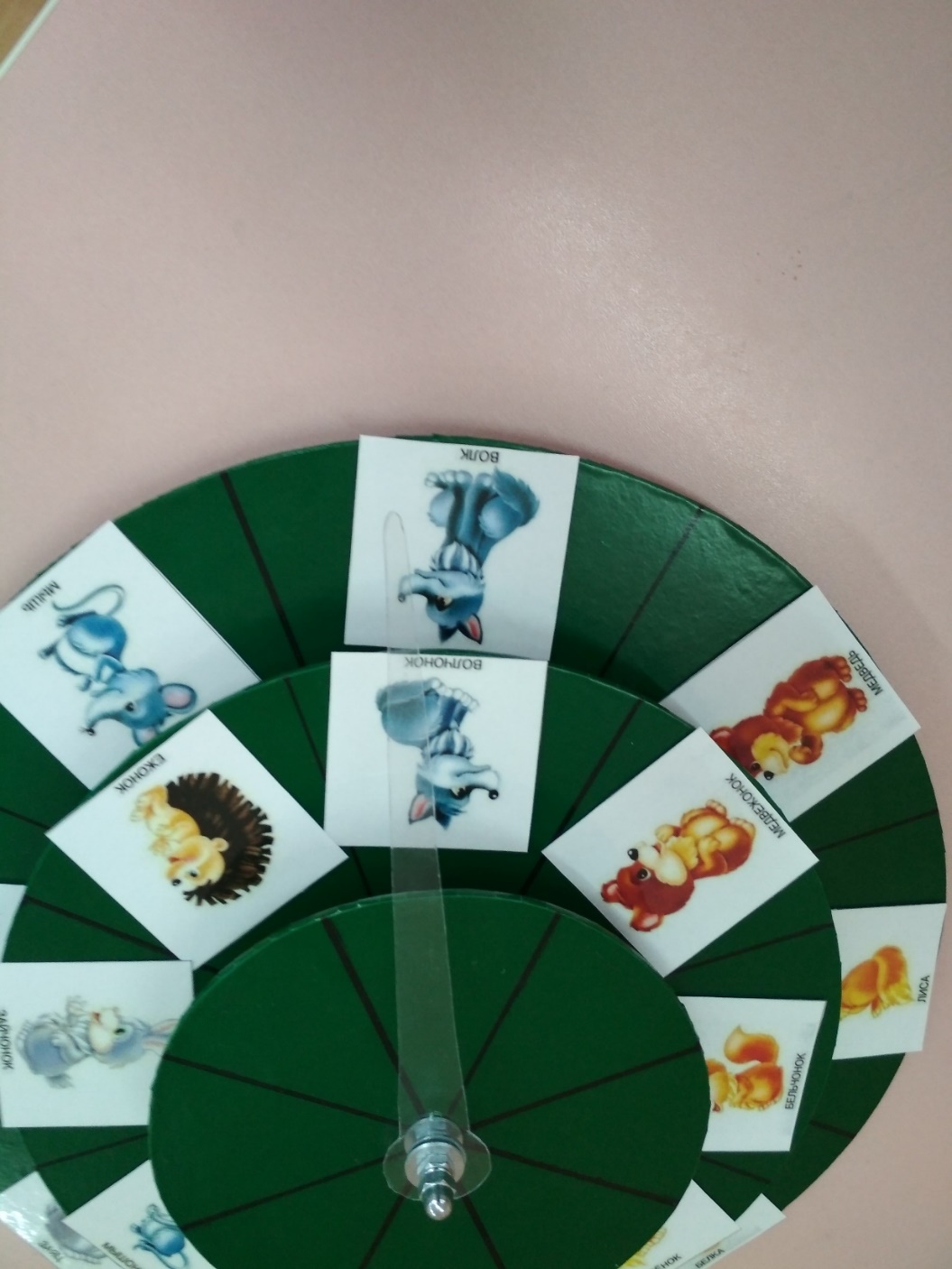 Игра «Вредно-полезно»
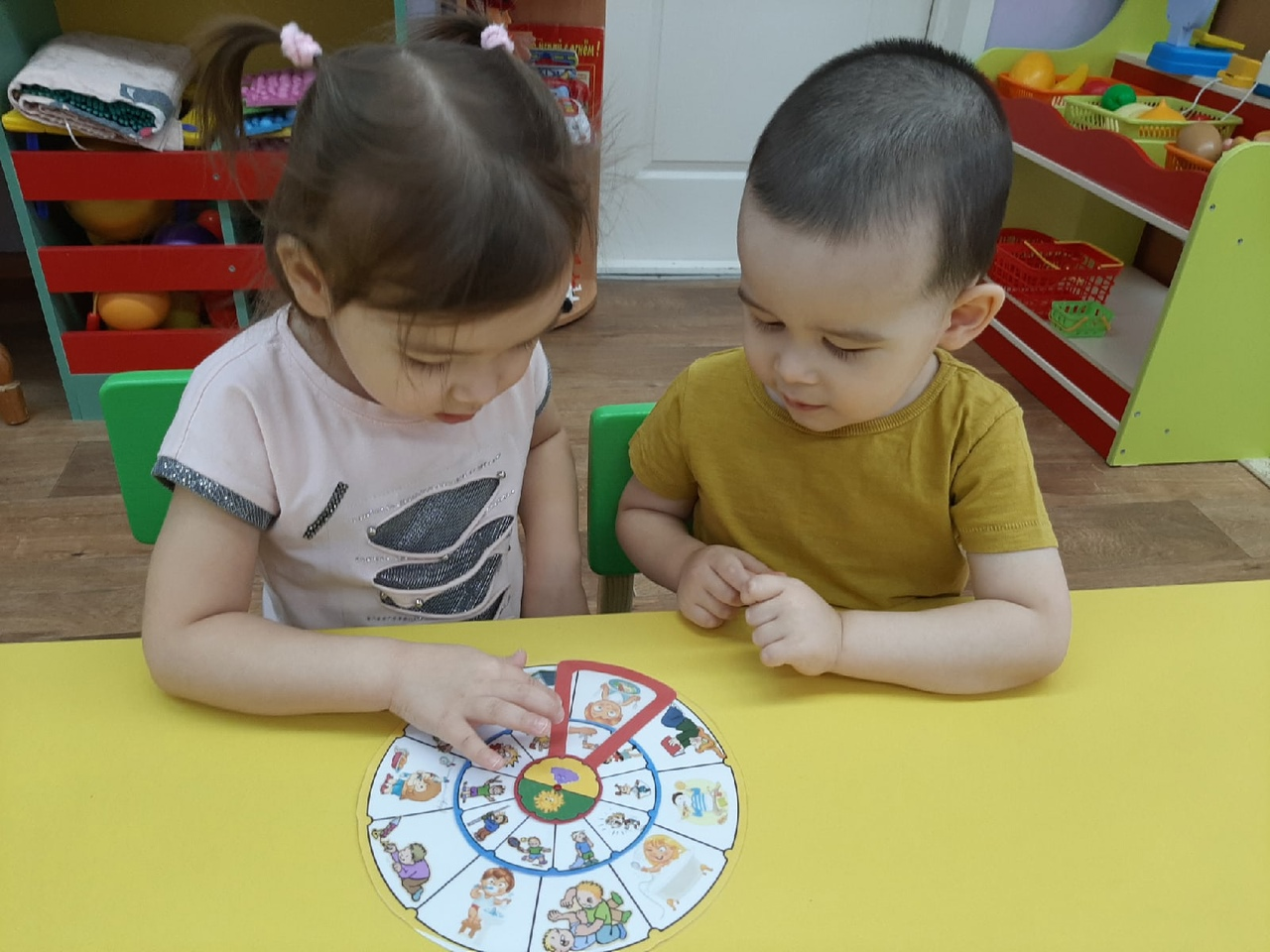 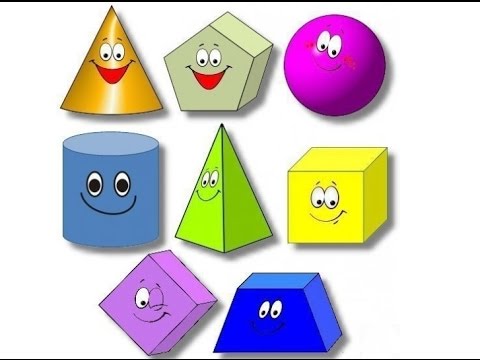 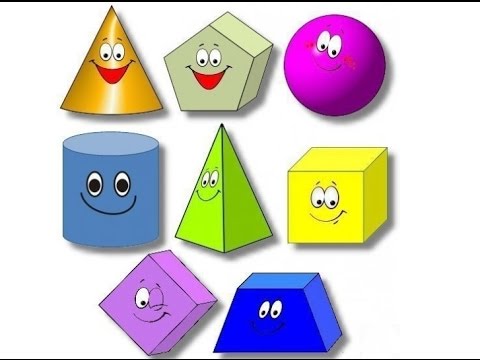 Игра «На что похоже»
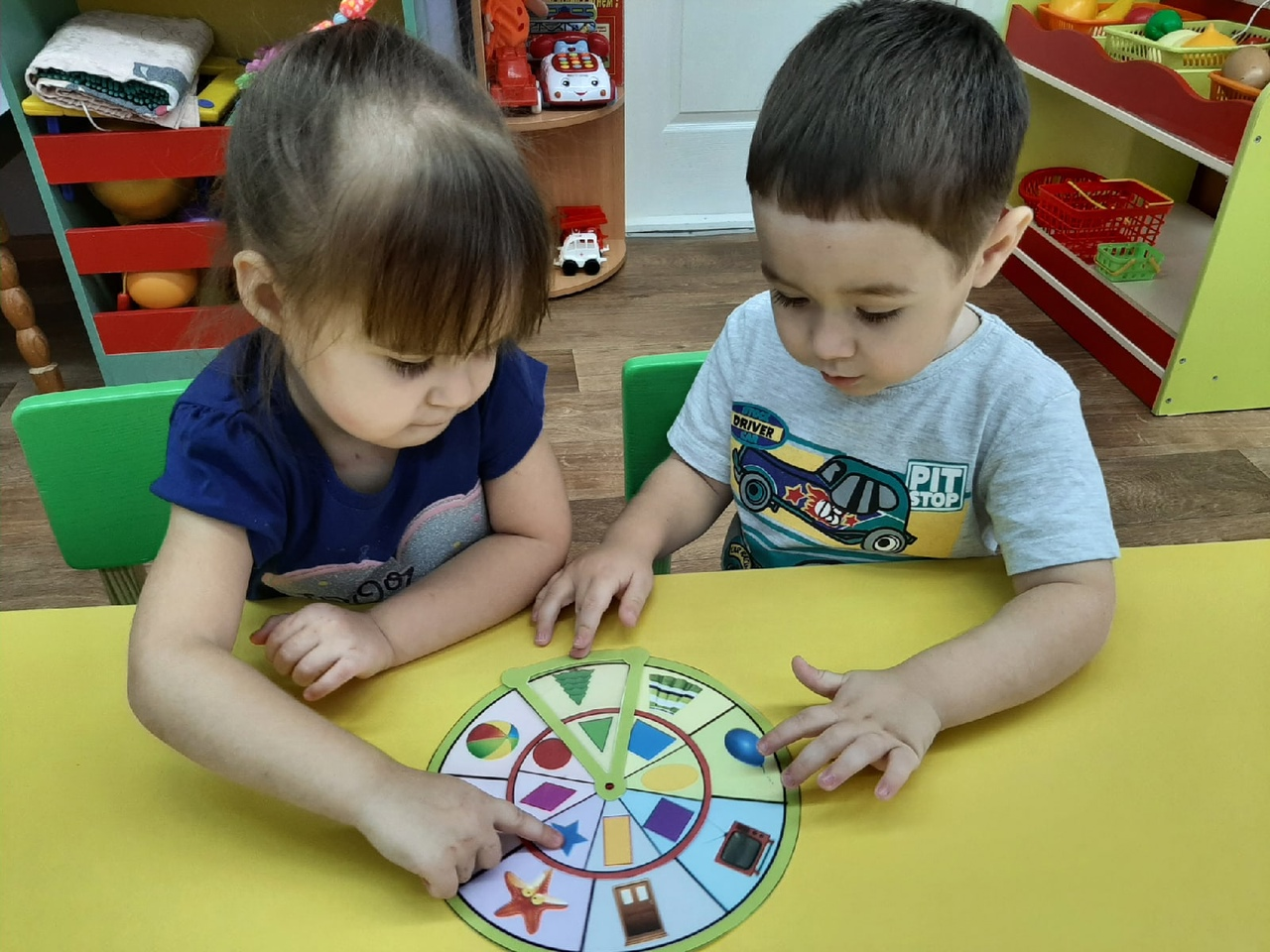 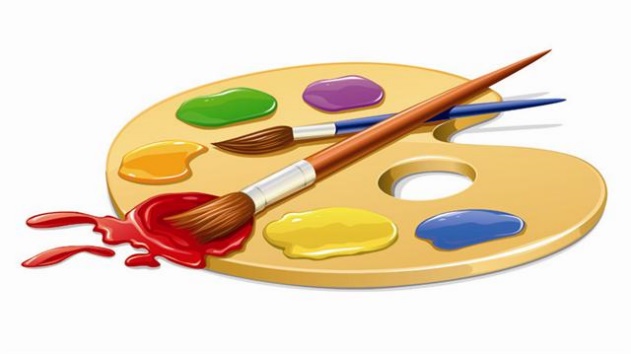 Игра «Изучаем цвета»
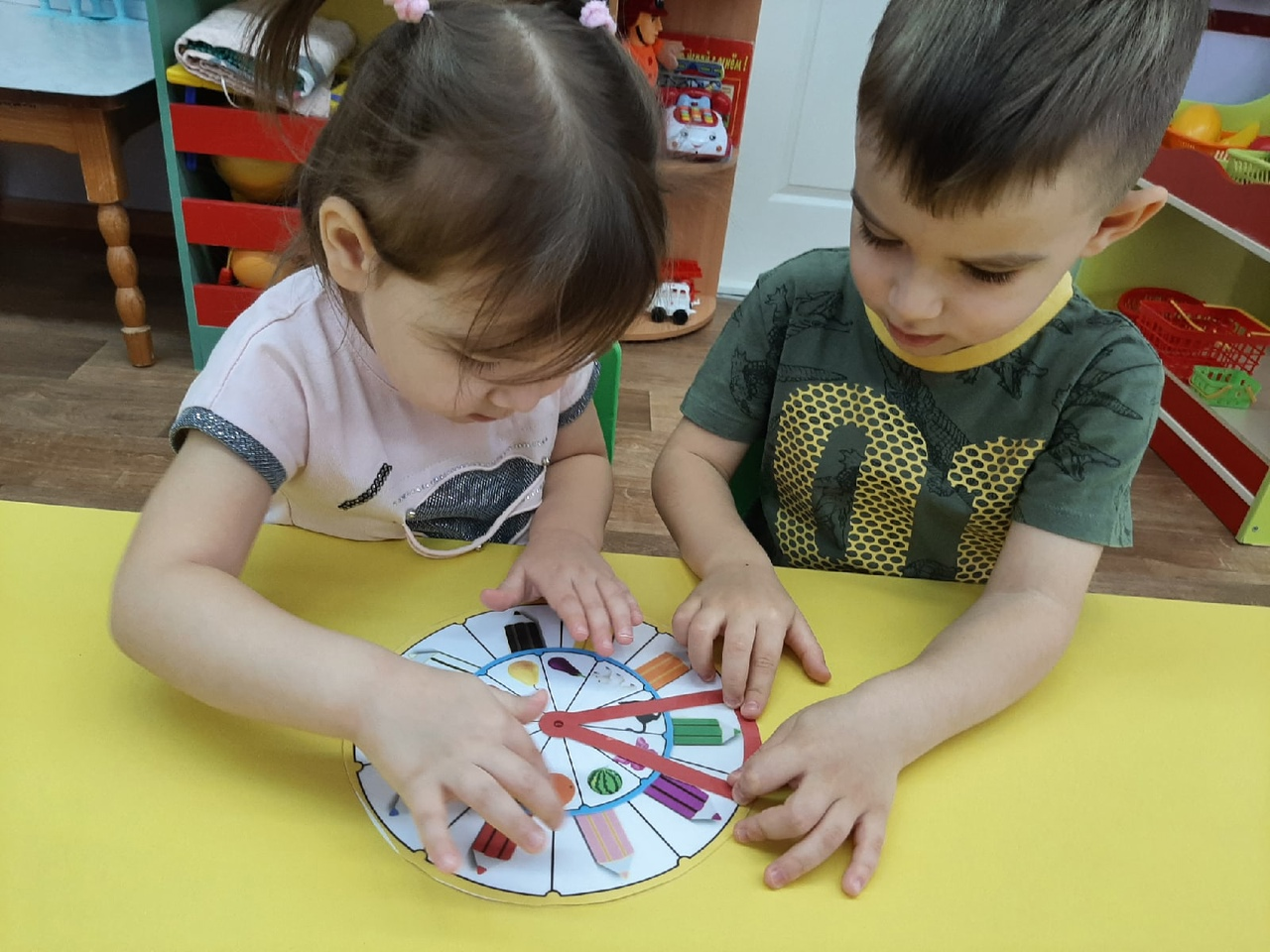 Игра «Из какой сказки»
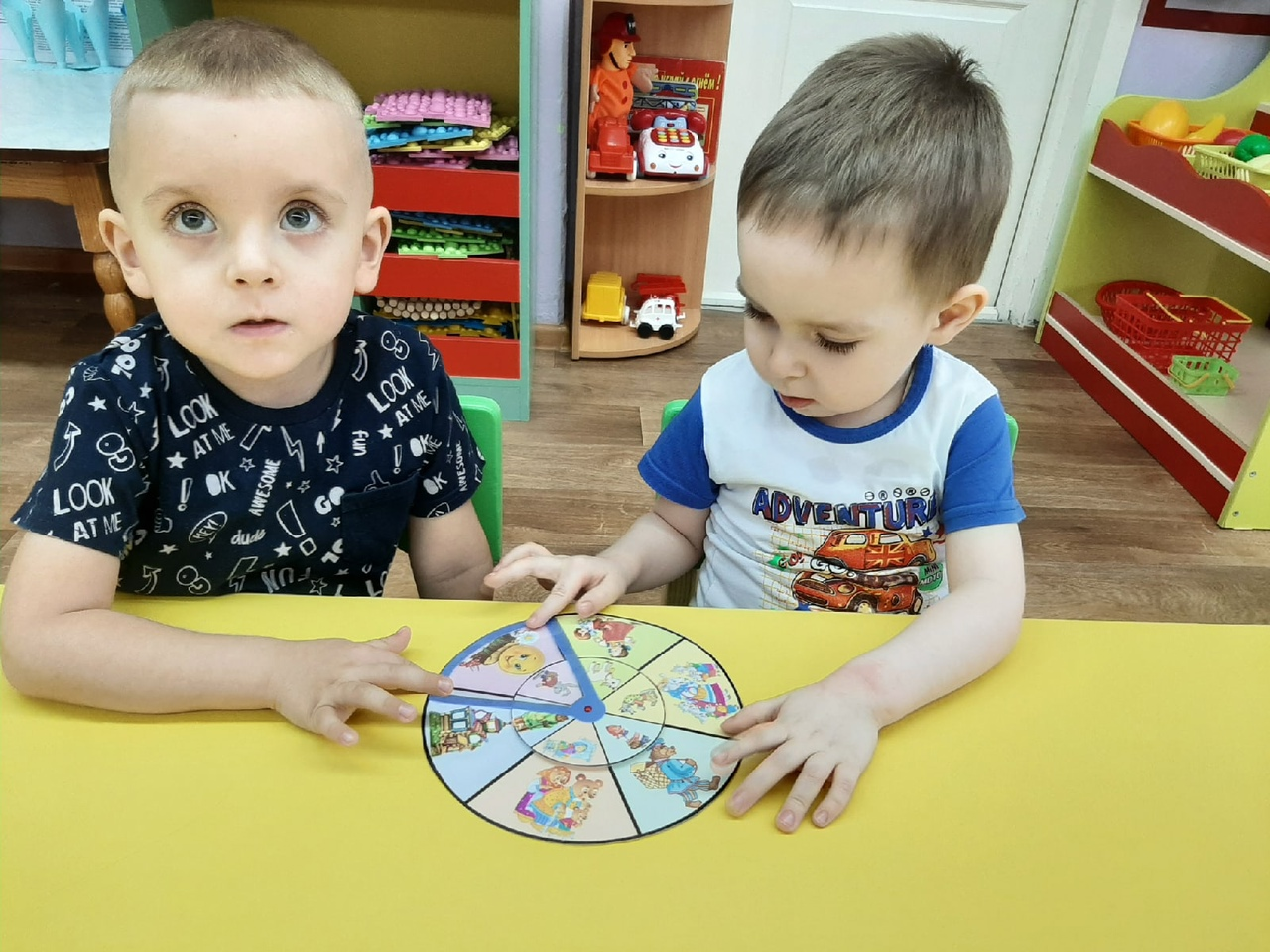 Игра «Кто чем питается?»
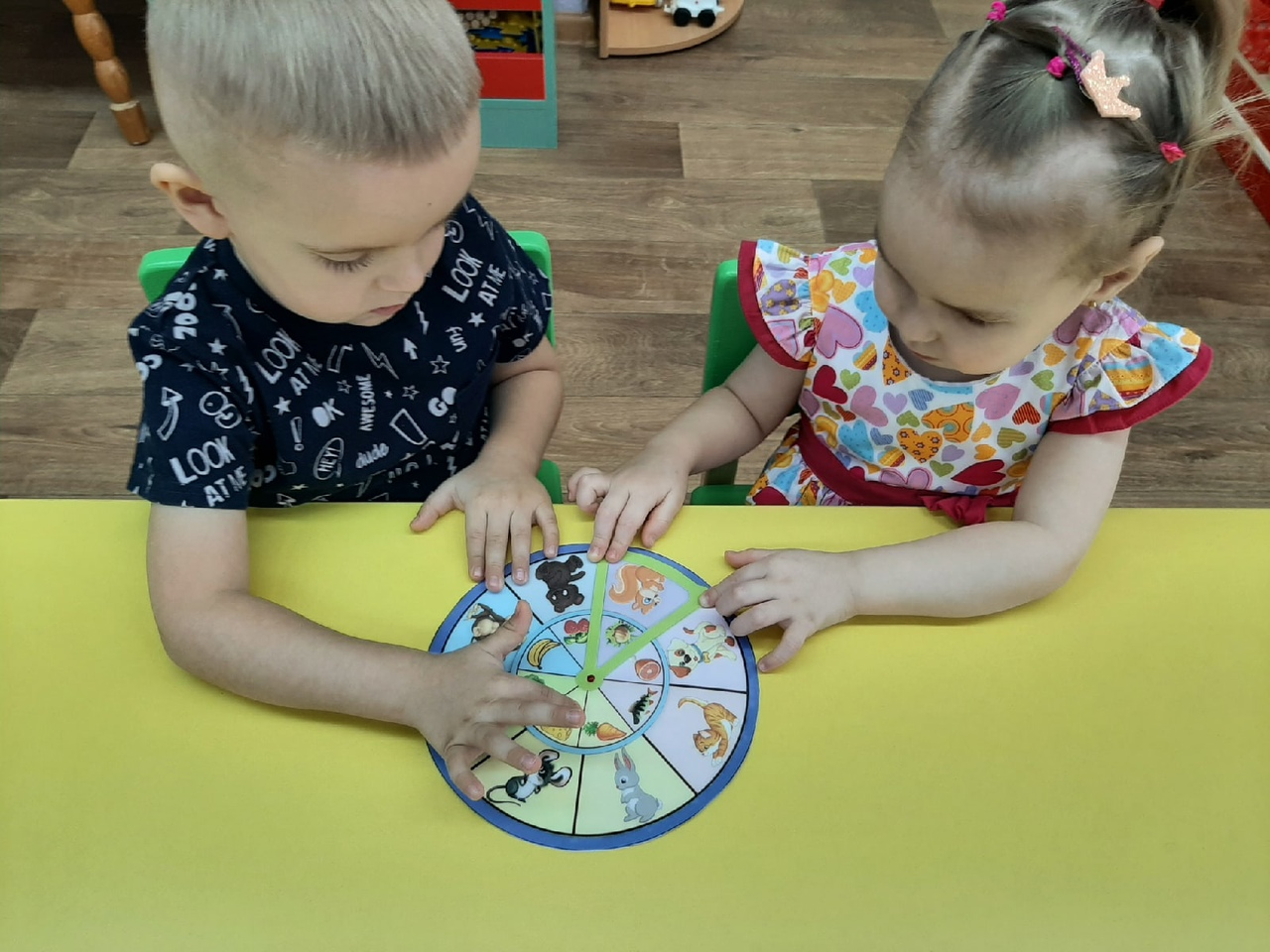 Игра «Изучаем профессии»
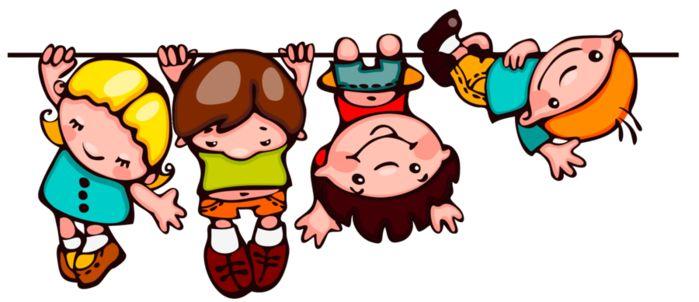 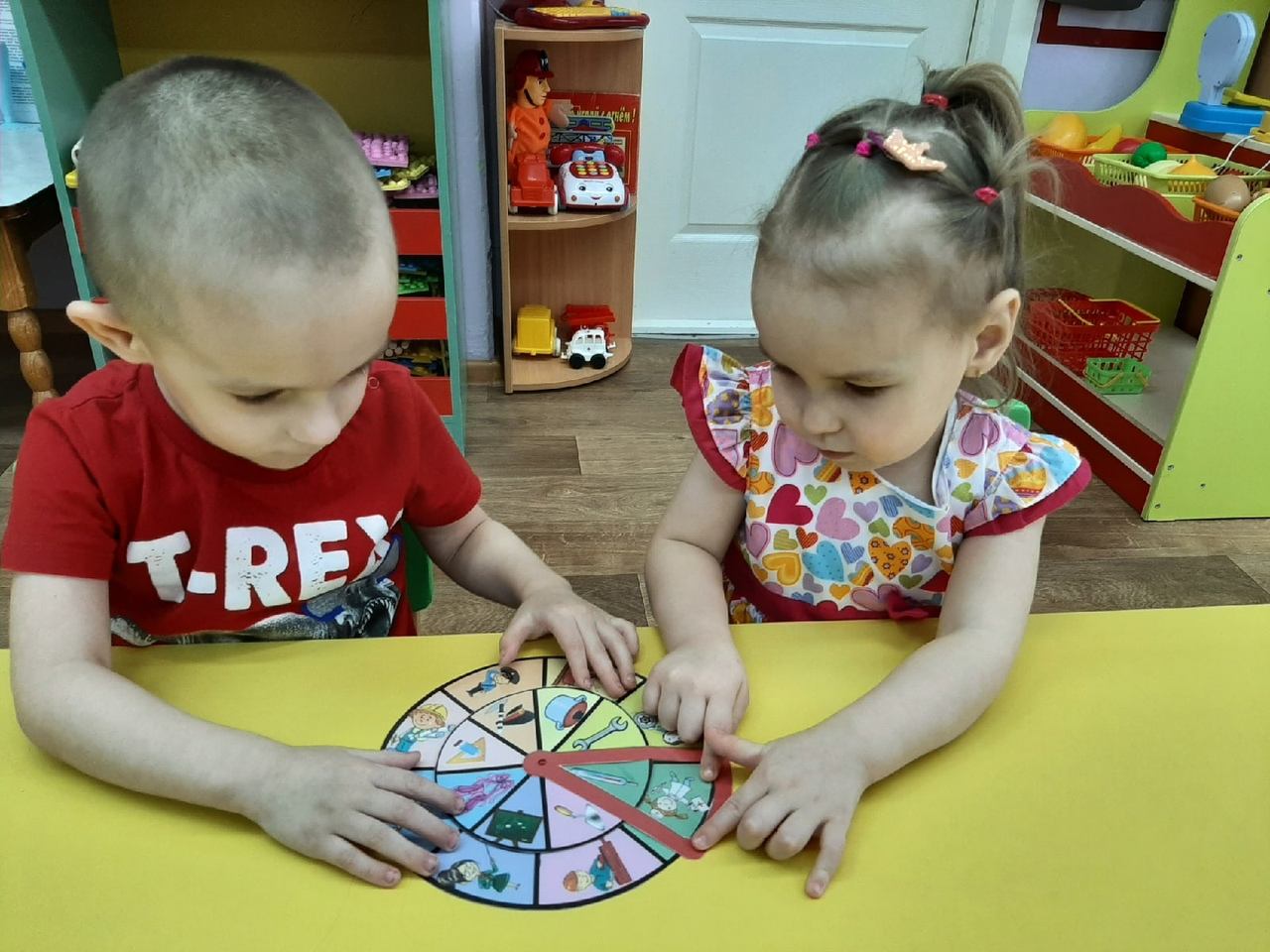 СПАСИБО ЗА ВНИМАНИЕ!
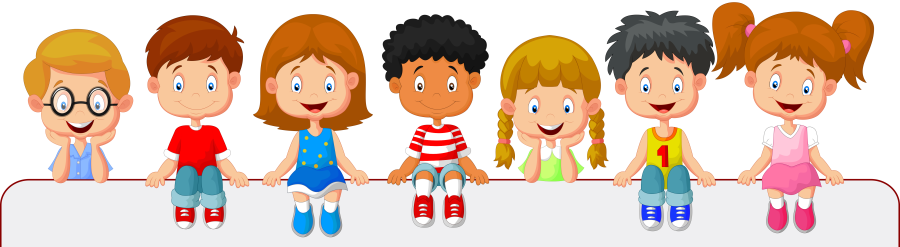